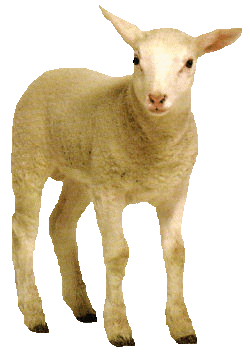 Aktuálna zooveterinárna situácia v chove oviec a kôz
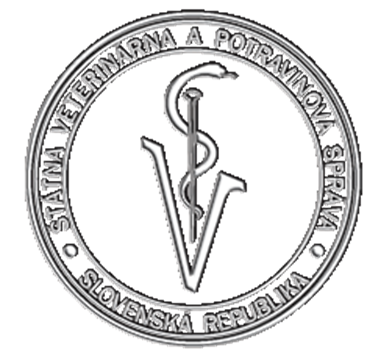 prof. MVDr. Jozef Bíreš, DrSc.,
ústredný riaditeľ ŠVPS SR 
hlavný veterinárny lekár SR
OBSAH PREDNÁŠKY
aktuálny zdravotný stav v chove oviec a kôz
zdravotná bezpečnosť a kvalita výrobkov z ovčieho a kozieho mlieka
zdravotne a ekonomicky najvýznamnejšie choroby malých prežúvavcov
záver
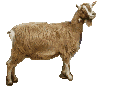 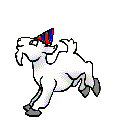 Aktuálny zdravotný stav oviec a kôz
nediagnostikovala sa choroba s dopadom na ekonomiku chovu malých prežúvavcov na národnej alebo medzinárodnej úrovni (napr. katarálna horúčka oviec, nodulárna dermatitída, atď.,) 
nezaznamenala sa choroba so zoonotickým charakterom ovplyvňujúca verejné zdravie a verejnú mienku o produktoch a  potravinách z oviec a kôz (napr. kliešťová encefatitída, listerióza, salmonelóza, stafylokoky, atď.,)
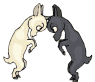 Aktuálny zdravotný stav oviec a kôz
na úrovni niektorých chovov   pretrvávajú akútne alebo chronicky prebiehajúce choroby s negatívnym dopadom na zdravotný stav a ekonomiku chovu malých prežúvavcov, napr. endo a ektoparazitózy, choroby pohybového aparátu, mastitídy, nešpecifické choroby dýchacieho a tráviaceho systému,choroby kože, choroby jahniat, zvýšená mortalita neznámeho pôvodu...
kontrola niektorých zdravotne a ekonomicky závažných chorôb sa na Slovensku z rôznych príčin nemonitoruje, napr. Maedi-visna, paraTBC- psedoTBC,  klostrídiové infekcie, listerióza...
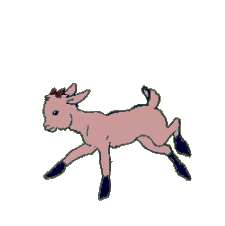 Aktuálny zdravotný stav oviec a kôz
vykazovanie chorôb oviec a kôz nie je dostatočné (napr.  na úrovni fariem, podľa produkčného a reprodukčného zamerania, vekovej štruktúry, skupiny chorôb)
parciálne informácie o chorobách neposkytujú všeobecný a  zároveň reálny obraz o mortalite a morbidite oviec a kôz na Slovensku (ŠVPS SR, ŠVPÚ)
príčiny nedostatočného vykazovania chorobnosti, napr. záujem štátu (scrapie, kliešťová encefalitída, BAB), farmára, veterinárneho lekára...
Choroby mláďat
Choroby dospelých zvierat
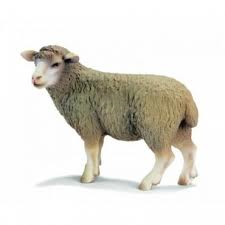 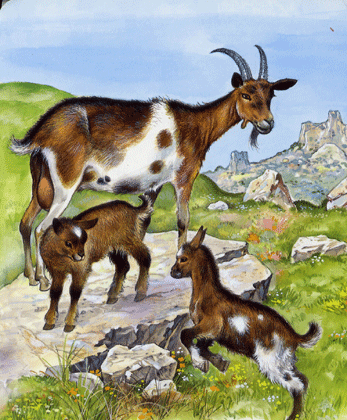 Zdravotný stav malých prežúvavcov - kontrola
živočíšne odvetvie ekonomicky  napreduje v porovnaní s ostatnými druhmi potravinových zvierat (aktuálne  stabilizované !!!)
diagnostické, preventívne a terapeutické úkony sú nepravidelné, reagujú na aktuálne zdravotné a produkčné problémy (okrajová odborná činnosť pre praktického VL)
riziko prenosu chorôb, hlavne so zoonotickým charakterom zo zvierat na ľudí je vysoké
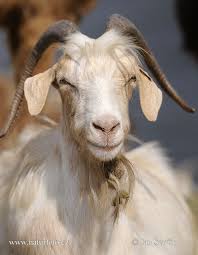 Zdravotné riziká malých prežúvavcov a ich produktov vo verejnom zdraví
zvyšuje sa konzumácia ovčích a kozích mliečnych výrobkov (salašnícke výrobky) bez tepelného ošetrenia, niektoré mäsové výrobky (klobásy, šunky, atď.)
riziká – kliešťová encefalitída, listerióza, salmonellózy, Q- horúčka, campylobakteriózy, stafylokokové infekcie, scrapie, E.coli, atď...
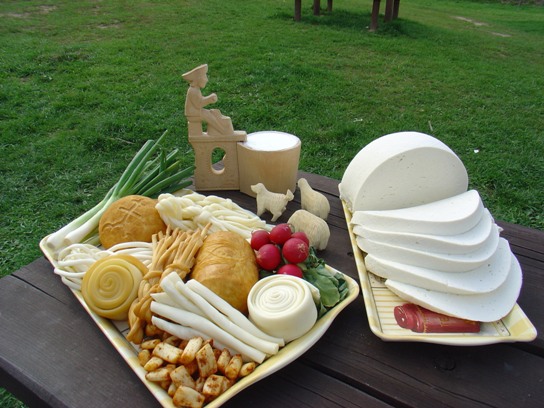 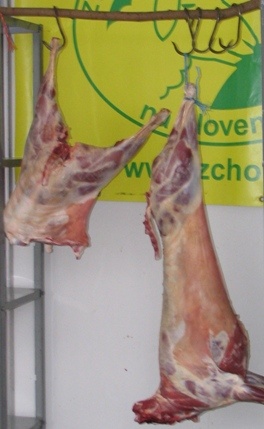 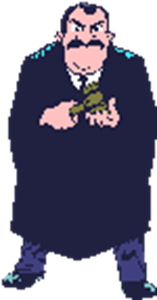 Úradné kontroly
počet registrovaných produkčných chovov mlieka 975
surové kravské mlieko 570
surové ovčie mlieko 350 
surové kozie mlieko 55 
v produkčných chovoch surového mlieka sa ročne realizuje cca 1044 veterinárnych kontrol
 v produkčných chovoch sa zisťujú  nedostatky v 15,00% z počtu vykonaných kontrol
Prvovýroba
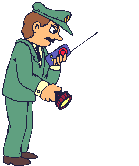 najčastejšie sa zisťujú stavebno - technické nedostatky, nedostatky v dodržiavaní hygienických podmienok a nedostatky vo vedení dokumentácie
na základe zistených nedostatkov býva ročne uložených cca 450 opatrení na ich odstránenie 
vo vzorkách surového mlieka nezistené rezíduá inhibičných látok
Nedostatky na salašoch
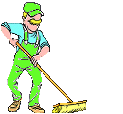 Nedodržanie počtu odobratých vzoriek SOM na RIL a CPM (PPP prijal vlastné opatrenia) 
Prevádzková hygiena, nevyhovujúci výsledok vyšetrení vzoriek, nepredložená evidencia čistenia 
Nepredložené výsledky samokontroly (SOM, OHS), hygiena budov, nepredložená ambulantná kniha a register liekov 
Nevyhovujúci výsledok OHS 
Prekročený počet stafylokokov 
Ovčia hrudka – pozitívna listeria 
Prekročený počet stafylokokov v 3 vzorkách OHS /porušenie hygieny procesov/ 
Stafylokoky v OHS, zistenie Listerie monocytogenes v OHS
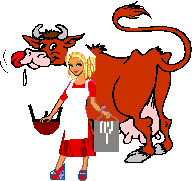 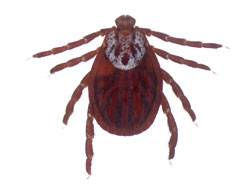 KLIEŠŤOVÁ ENCEFALITÍDA
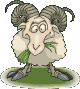 Kliešťová encefalitída v chovoch oviec a kôz - 2018
ŠVPS
Došetrovanie - zdrojov nákazy ochorení ľudí na kliešťovú encefalitídu pri podozrení, že ochorenie vzniklo alimentárnou cestou po hlásení z RUVZ.
Preventívna akcia –vypísanie cielenej kontroly CS 391 na dôkaz vírusu kliešťovej encefalitídy v surovom mlieku
Záchyt vírusu TBEV 
v 3 ohniskách.
Došetrovanie 3 prípadov možných alimentárnych ochorení ľudí na TBEV.
CS 391 TBEV / počty skontrolovaných stád
Spolu bolo skontrolovaných 364 stád
Stáda s produkciou ovčieho mlieka: 292
Stáda s produkciou kozieho mlieka: 64
Stáda so zmiešanou produkciou (ovčieho aj kozieho): 8
Záchyt 3 ohnísk s výskytom TBEV (2x stádo oviec, 1x stádo kôz)
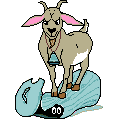 CS 391 TBEV / počty vyšetrených vzoriek mliek
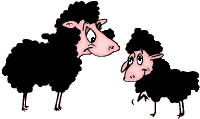 Spolu bolo v rámci CS vyšetrených 415 bazénových vzoriek mliek
Vzorky ovčieho mlieka: 310 (z  toho 8 vzoriek z ohniska 1 a 2 vzorky z ohniska 2)
Vzorky kozieho mlieka: 104 (z  toho 34 vzoriek z ohniska 3 → v ohnisku 3 prebieha celosezónne monitorovanie výskytu TBEV v bazénových vzorkách mlieka)
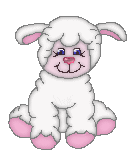 OKREM  CS 391 TBEV
29 vzoriek mliek bolo vyšetrených mimo CS pre účely vlastnej kontroly chovateľov
V uplynulej sezóne sa riešilo aj došetrovanie zdrojov nákazy ochorení ľudí na kliešťovú encefalitídu pri podozrení, že ochorenie vzniklo alimentárnou cestou po hlásení z RUVZ.
Došetrovali sa 3 prípady možných alimentárnych ochorení ľudí na TBEV. Vyšetrilo sa 6 podozrivých vzoriek, avšak všetky vzorky v čase analýz už boli negatívne na prítomnosť  vírusu.
Porovnanie pozitívnych vzoriek sekvenovaním časti polyproteinového génu
Ohnisko 1: 99% zhoda s TBEV kmeňom izolovaným v Záhorskej Vsi na Slovensku z kliešťa
Kmeň:  TBEV/CGI223
Ohnisko 2: 100% zhoda s TBEV kmeňom izolovaným v Záhorskej Vsi na Slovensku z kliešťa
Kmeň: TBEV/CGI223
Ohnisko 3: 100% zhoda s TBEV kmeňom izolovaným v Srbsku z kliešťa
Kmeň: TBEV/Fruska gora 2015/Srb
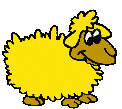 Porovnanie pozitívnych vzoriek
Ohnisko 1

Ohnisko 3

Ohnisko 2
Záver: pravdepodobne v každom 
ohnisku bol zachytený iný kmeň vírusu
Dynamika výskytu vírusu v mlieku v ohnisku 3
Koľko zvierat... ???
5 alebo 10 ???
Zistenie: prudký nárast vírusovej RNA po predošlých negatívnych resp. veľmi málo pozitívnych nálezoch
Koľko
 zvierat... ???
1-2-3 ???
Záver: predpoklad, že 
infekcia bazénovej vzorky
mlieka bola spôsobená  zatiaľ vždy len
1 infikovaným zvieraťom
1 zviera
1-2 zvieratá???
1 zviera
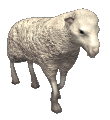 Závery z CS a z monitorovania ohniska 3
Bazénové vzorky surových mliek môžu slúžiť na identifikáciu prírodných ohnísk pre TBEV (3 ohniská) 
Možnosť celosezónneho monitorovania výskytu TBEV v bazénových vzorkách mlieka v ohnisku 3
Zavedenie metódy na kontrolu syra na VPÚ v Dolnom Kubíne
Pretože údaje o infekčnej dávke pre alimentárne ochorenie pre TBEV nie sú dostupné, treba byť opatrný lebo len pár jedincov v stáde môže byť rizikom (zdrojom nákazy) pre konzumenta surového mlieka a výrobkov z neho.
Genotypizácia oviec na Slovensku
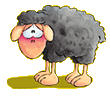 Cieľom chovateľského programu je selektovať plemenné ovce
domáceho pôvodu alebo tvoria významnú    populáciu na území SR  na rezistenciu voči scrapie

do chovateľského programu sa zaraďujú farmy so zvieratami s vysokou genetickou hodnotou, šľachtiteľsko-experimentálne,  šľachtiteľské a  rozmnožovacie chovy 

cielenou selekciou na základe genotypizácie postupne fixovať alelu ARR u všetkých plemien chovaných v SR.
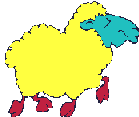 Za obdobie 15 rokov bolo v SR spolu genotypizovaných 
v SR 61 444 ks oviec od roku 2004 do 30.9.2018
25
Za 15 rokov v rámci chovateľského programu bolo genotypizovaných v SR 49 110 ks oviec
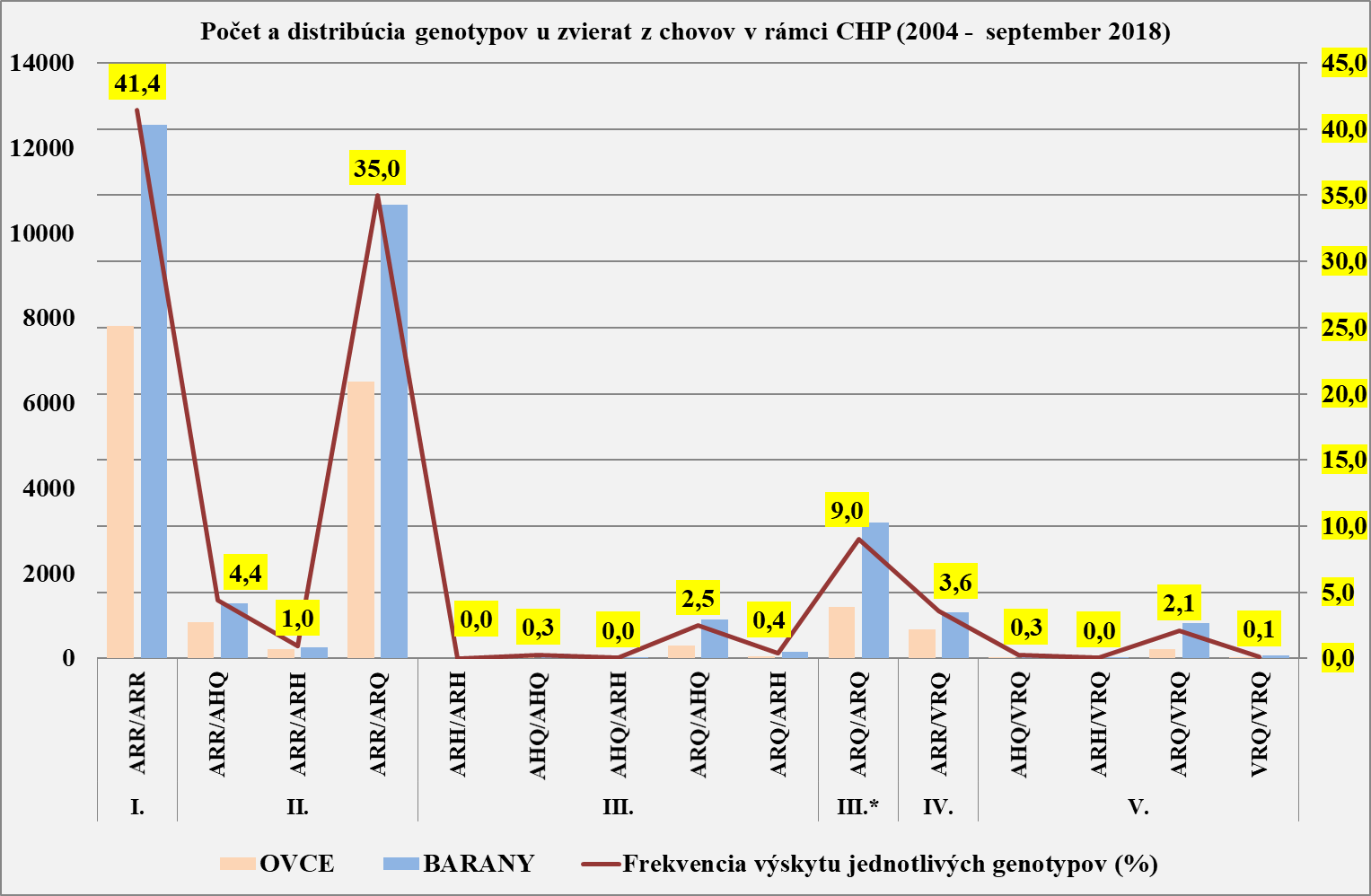 Distribúcia genotypov u zvierat z chovov v rámci chovateľského programu (2004 – do 30.9. 2018) z celkového počtu 49 110 ks, bolo 17 895 samíc a 31 215 baranov
Infikované chovy scrapie od roku 2003 – 30.9. 2018 vyhodnotenie 11 793 ks genotypizovaných oviec – počet a distribúcia ich genotypov
28
Distribúcia genotypov u zvierat z chovov s výskytom scrapie – infikovaných chovov (eradikácia od roku 2003 - do 30.9. 2018 ) spolu 11 793 ks oviec z toho 11 410 samíc a 826 baranov
Genotyp u všetkých oviec u ktorých bola diagnostikovaná scrapie v SR
30
Genotyp u všetkých oviec u ktorých bola diagnostikovaná scrapie v SR
* atypická forma scrapie
** klasická aj atypická forma scrapie
Zaradenie 49 110 genotypizovaných oviec v rámci chovateľského programu podľa plemena do rizikových skupín rezistencie voči scrapie, z toho 72,4% z plemien Zošľachtená valaška a Cigaja
Analýza zvierat (Cigaja + krížence) do rizikových skupín voči scrapie
Analýza zvierat (Zošľachtená valaška + krížence) podľa rizikových skupín voči scrapie
Analýza zvierat (Slovenská dojná ovca) podľa rizikových skupín voči scrapie
Analýza zvierat (Lacaune + krížence) podľa rizikových skupín voči scrapie
Analýza zvierat (lle de france+krížence) podľa rizikových skupín voči scrapie
Analýza zvierat (ostatné plemená) podľa rizikových skupín voči scrapie
Diagnostikované prípady TSE - scrapie u oviec od roku 2003 - do 30.9. 2018 v SR
Od roku 2003 - do 30.9. 2018 bolo v SR spolu diagnostikovaných 168 prípadov scrapie, z toho bolo:

130 prípadov klasickej formy scrapie a
38 prípadov atypickej scrapie.

Všetky podrobné informácie v súvislosti s potvrdenými 168 prípadmi scrapie v SR sú zverejnené na web. stránke ŠVPS SR a sú priebežne aktualizované.

Od roku 2003 nebol v SR diagnostikovaný žiadny prípad scrapie u kôz.
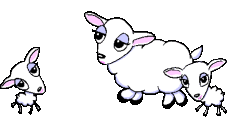 Šľachtiteľské, rozmnožovacie a úžitkové chovy oviec a kôz
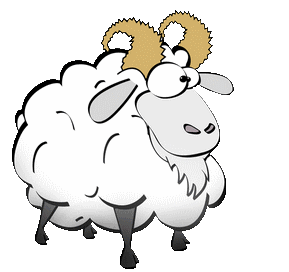 v ŠCH a RCH je výskyt klasickej scrapie minimálny  

vo väčšine prípadov sú diagnostikované prípady v úžitkových chovoch

pre úžitkové chovy platí povinnosť používať len barany, ktoré spĺňajú kritériá genetickej rezistencie voči klasickej scrapie

zo ŠCH a RCH sa baranmi ani v jednom prípade do úžitkových chovov nepreniesla klasická scrapie
Diagnostikované prípady TSE - scrapie u oviec v rokoch 2003 -2016 v SR
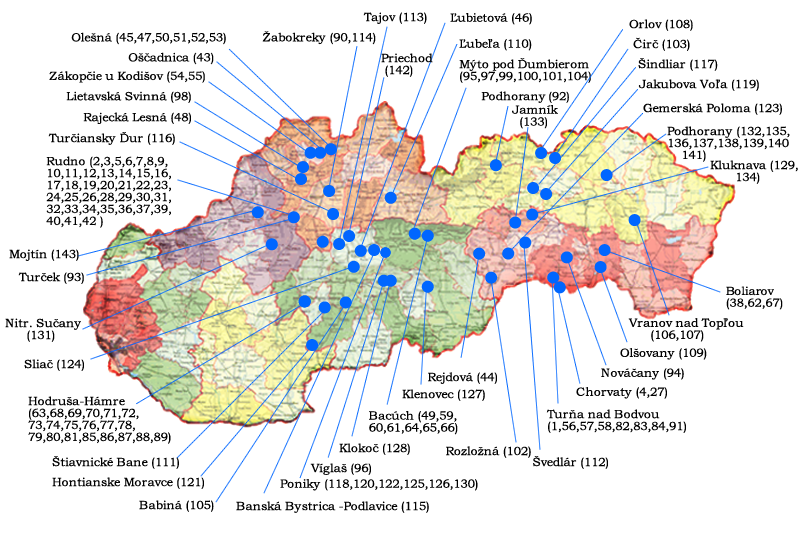 Diagnostikované prípady TSE - scrapie u oviec v  roku 2016 v SR
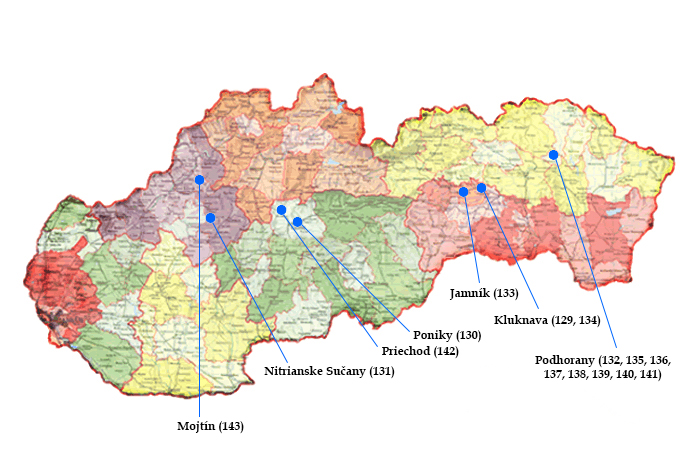 Diagnostikované prípady TSE - scrapie u oviec  v roku 2017 v SR
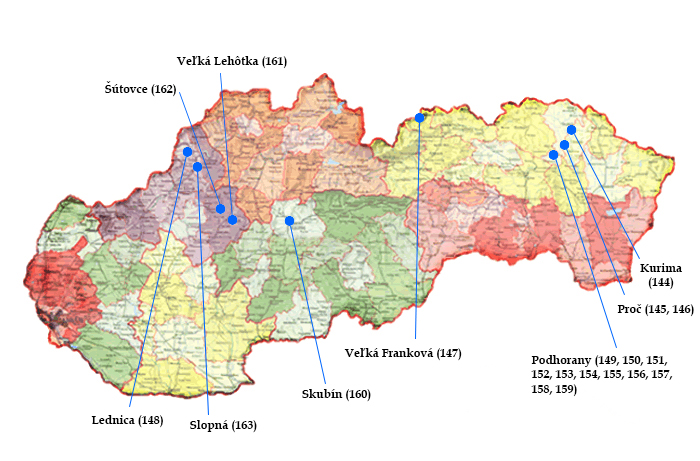 Diagnostikované prípady TSE - scrapie u oviec od 1.1 do 30.9.2018 v SR
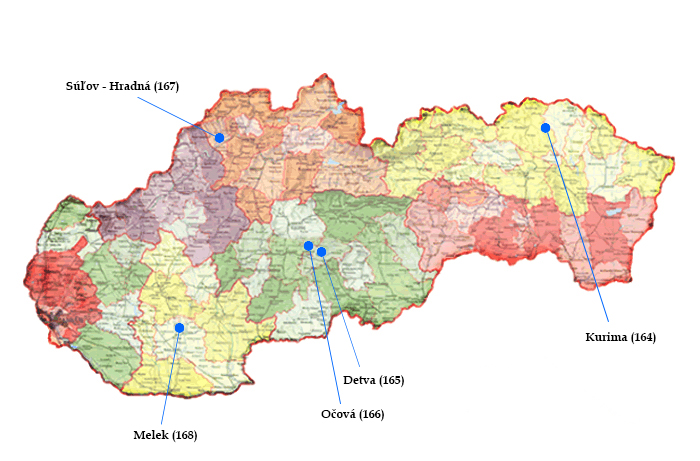 Počet diagnostikovaných prípadov scrapie od roku 2003 - do 30.9. 2018 u oviec v SR
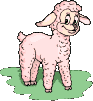 *atypická scrapie
* * od 1.1. do 30.9.2018
Štatúty hospodárstiev podľa rizika klasickej scrapie uznávanie, kontroly, rušenie, evidencia a vedenie zoznamov
v zmysle Metodických pokynov ŠVPS SR na výkon monitoringu a kontroly niektorých transmisívnych encefalopatií (TSE) 
v Slovenskej republike  (MP pre TSE)
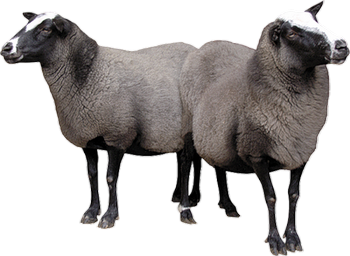 V SR sú historicky a aktuálne každoročne diagnostikované prípady klasickej scrapie
Jednou z podmienok udelenia štatútu zanedbateľného rizika klasickej scrapie členskému štátu je, aby v členskom štáte nebola minimálne 7 rokov diagnostikovaná klasická scrapie. 
SR z dôvodu pretrvávajúceho výskytu klasickej scrapie
pristúpila k možnosti  (v zmysle neriadenie (ES) č. 999/2001)
uznávať štatúty kontrolovaného alebo zanedbateľného rizika klasickej scrapie jednotlivým hospodárstvam, 
s cieľom umožniť chovateľom s uznaným štatútom rizika klasickej scrapie obchodovať so svojimi zvieratami,
aby sa SR stala rovnocenným partnerom iným krajinám v obchodovaní s ovcami, kozami, spermou a embryami v rámci EÚ.
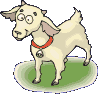 Rozsah monitoringu scrapie u oviec v SR platný do 31.12.2013 a od 1.1.2014 do súčasnosti umožňuje chovateľom zvierat, ktorí dodržujú podmienky prevencie a monitoringu TSE v zmysle MP pre TSE, dosiahnuť a udržať si možnosť obchodovať so zvieratami, spermou a embryami z týchto hospodárstiev.
Majiteľ zvierat/hospodárstva požiada písomne príslušnú RVPS o uznanie štatútu rizika klasickej scrapie hospodárstvu
RVPS následne vykonaná úradnú kontrolu v príslušnom hospodárstve a posúdi žiadosť majiteľa a k prípadu súvisiacu dokumentáciu. 
V prípade kladného posúdenia žiadosti, RVPS uzná hospodárstvu štatút kontrolovaného alebo zanedbateľného rizika klasickej scrapie.
Náklady za testovanie vzoriek na TSE a náklady spojené s odberom vzoriek na TSE v rozsahu Programu prevencie, monitoringu a kontroly TSE v SR a MP pre TSE pre príslušný rok, sú hradené z rozpočtu SR.
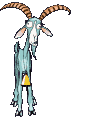 V našich podmienkach je predbežne prioritou SR  znížiť výskyt a eliminovať klasickú scrapie
Ak by do 31.12.2013 v chovoch v zmysle platného Programu prevencie, monitoringu a kontroly TSE boli v SR dodržiavané podmienky monitoringu TSE a kontinuálne boli uplatňované od 1.1.2014 do súčasnosti, 
v SR by v súčasnosti, okrem tých v ktorých bola v čase monitoringu potvrdená klasická scrapie a súvisiace chovy,
všetky chovy v SR už splnili podmienky pre uznanie štatútu zanedbateľného rizika klasickej scrapie a majitelia by mohli presúvať svoje zvieratá v rámci SR a obchodovať so svojimi zvieratami v rámci členských štátov EÚ.
V SR majitelia zvierat z chovov s uznaným štatútom rizika klasickej scrapie obchodujú so svojimi zvieratami.
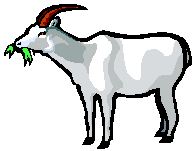 V rámci SR aktuálne len 6 RVPS uznáva štatúty rizika klasickej scrapie hospodárstvam
RVPS Čadca

RVPS Komárno

RVPS Poprad

RVPS Rimavská Sobota

RVPS Rožňava

RVPS Žilina
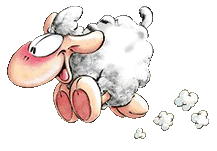 Aktuálne je v SR  5 chovov s uznaným štatútom zanedbateľného rizika klasickej scrapie
4 x  šľachtiteľské chovy (ŠCH)

1 x rozmnožovací chov (RCH)
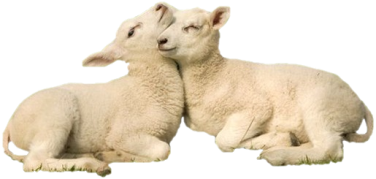 Aktuálne je v SR  67 chovov s uznaným štatútom kontrolovaného rizika klasickej scrapie
11 x  ŠCH

49 x  ÚCH

4 x ŠCH/ÚCH

1 x ŠCH/RCH

2 x RCH

V 19 chovoch v SR  bol zrušený štatút kontrolovaného rizika klasickej scrapie.
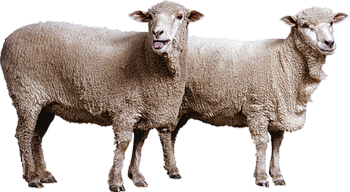 Zoznamy hospodárstiev s uznaným štatútom rizika klasickej scrapie, sú aktualizované a vedené na ŠVPS SR a na príslušných RVPS
Zoznam hospodárstiev s uznaným štatútom kontrolovaného rizika klasickej  scrapie

Zoznam hospodárstiev s uznaným štatútom zanedbateľného rizika klasickej  scrapie
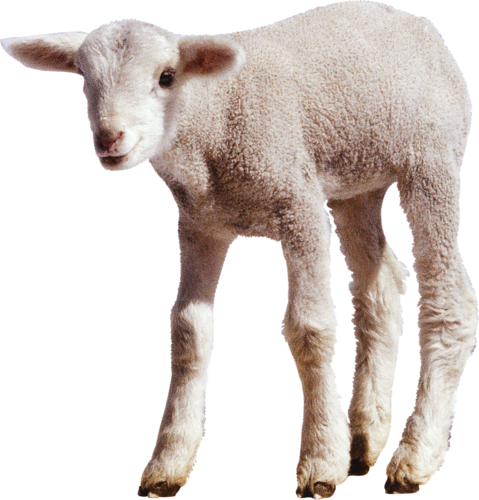 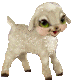 MOR MALÝCH PREŽÚVAVCOV
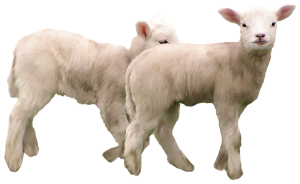 PPR- BG- Jún/Júl 2018 – prvý krát na území EÚ
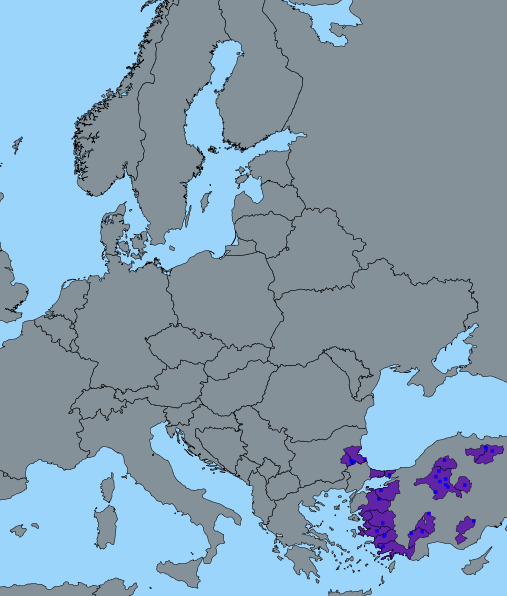 PPR- BG- Jún/Júl 2018 – 7 ohnísk!
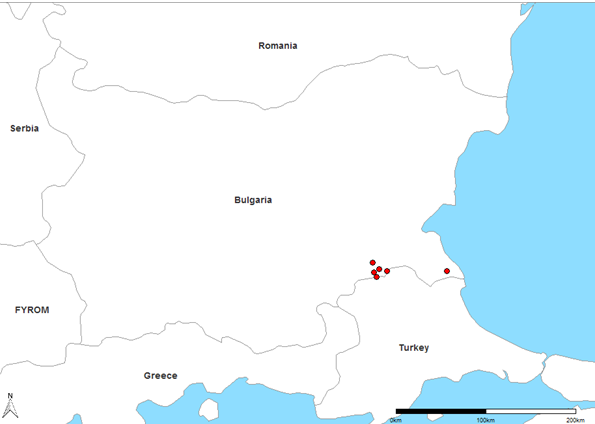 PPR- BG- Júl 2018-  zdroj obrázkov: BG vet. autorita
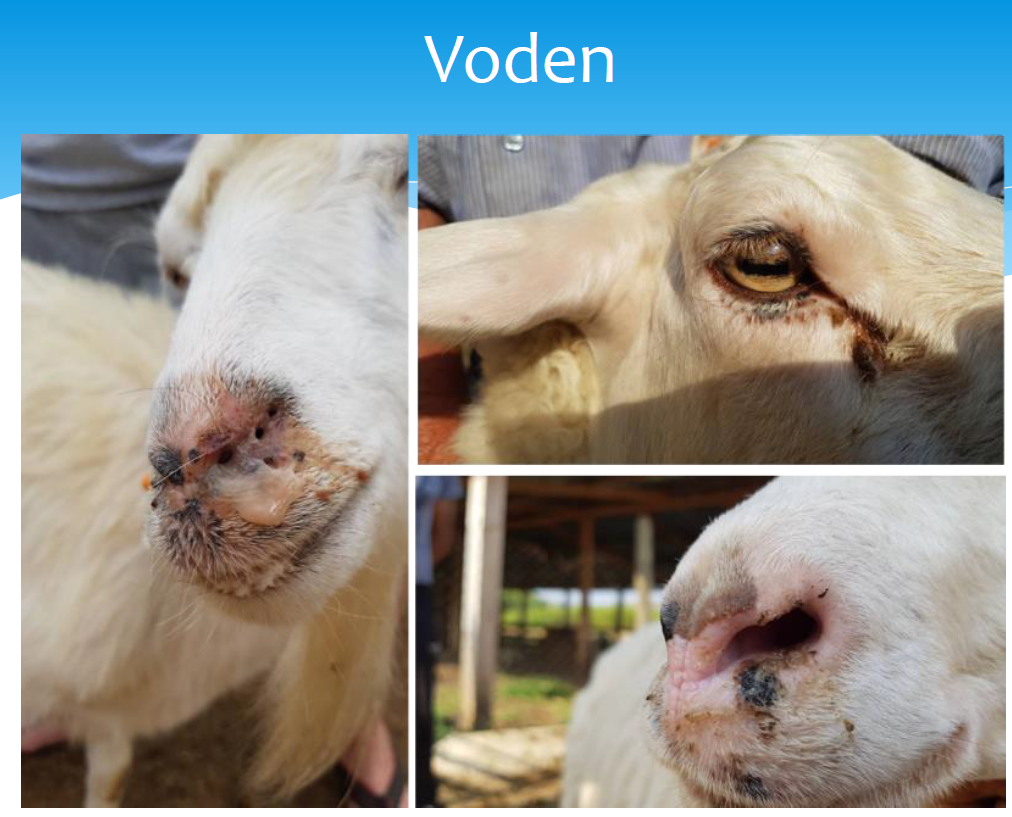 PPR- BG- Júl 2018- zdroj obrázkov: BG vet. autorita
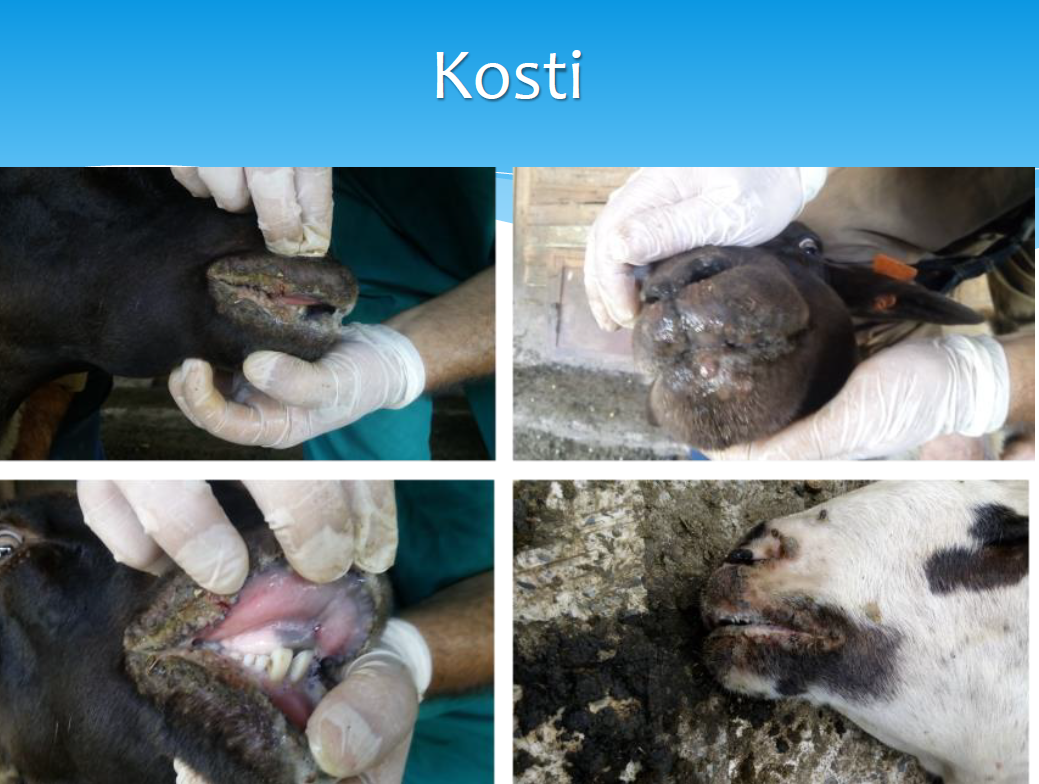 ZÁVER
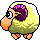 zdravotný stav v chovoch malých prežúvavcov na Slovensku  je stabilizovaný bez výskytu zdravotne a ekonomicky závažných chorôb
zdravotná bezpečnosť a kvalita výrobkov z ovčieho a kozieho mlieka a mäsa naplňuje legislatívne štandardy a  v priebehu sledovaného obdobia nebola potvrdená žiadna potravinová kauza
aktuálnym zostáva chovateľský program voči scrapie a opatrenia na kontrolu kliešťovej encefalitídy
kontrola zdravotnej bezpečnosti potravinového reťazca z farmy na stôl v sektore malých prežúvavcov je na mieste
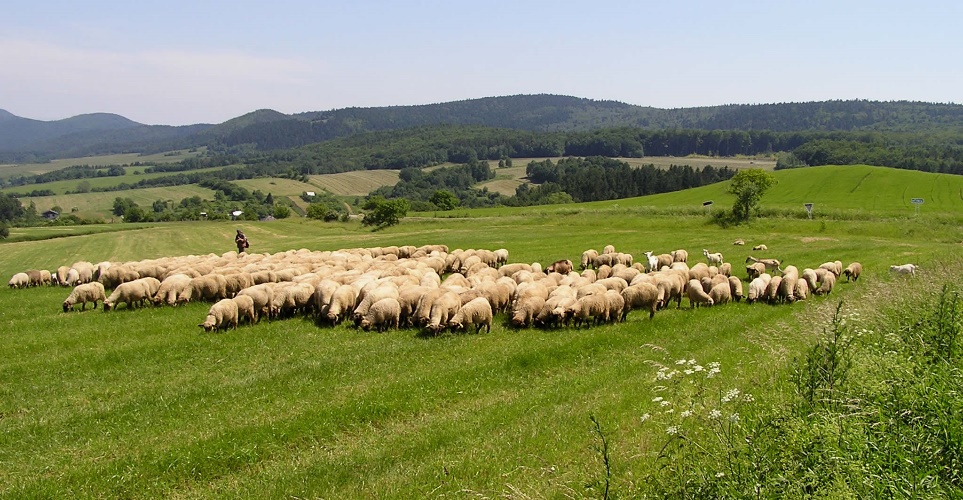 Ďakujem za pozornosť